Section 6: Balance Social and Financial Performance
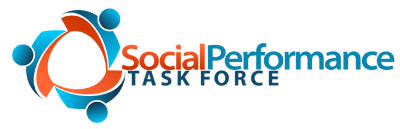 The Universal Standards Implementation Series
Today’s guests: Paul DiLeo & Anna Kanze, Grassroots Capital
May 1, 2013
Agenda
Review of Section 6 of the Universal Standards

Interview with Paul DiLeo & Anna Kanze from Grassroots Capital

Discussion with Participants
Section 6 of the Universal Standards
Section Title: Balance Social and Financial Performance

Rationale: An institution’s financial decisions and results should reflect their social goals.

Four standards:
6a- Growth
6b- Financing structure
6c- Prices & profits
6d- Executive compensation
6a- Growth rates are sustainable and appropriate for market conditions, allowing for high service quality.
6b- The institution’s financing structure is appropriate to a double bottom line institution in its mix of sources, terms, and desired returns.
6c- Pursuit of profits does not undermine the long-term sustainability of the institution or client well-being.
6d- The institution offers  compensation to senior managers that is appropriate to a double bottom line institution.
Interview with Paul DiLeo & Anna Kanze, Grassroots Capital Management
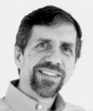 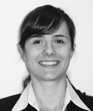 Standard 6b, Essential Practices:
Ensure alignment with investors on 1) the use of the institution’s returns, and 2) the profitability expectations of the institution.
Ensure alignment with investors on planned time horizons for investment, and exit strategies are aligned with the institution’s social goals and stage of development.
What problems occur when an FI and its investors do not align expectations around profits, use of profits, planned time horizons for investment, and exit strategies?
Multiple areas of misalignment:
Social initiatives jeopardized
Disagreements over dividend policy
Limitations on share transfers
What are the obstacles to aligning expectations? What are some of the solutions to overcoming these obstacles?
Misalignment starts at the top:
MIV’s social/ financial investment propositions are unclear
Expectations or requirements of MIV investors can change

MIVs and MFIs can help investors “self select” through very clear investment goals/priorities.
Whose responsibility is it to ensure that these “aligning” conversations and contracts happen? What is the ideal time to have these conversations?
Have these conversations up front.
Management, Board, and shareholders should be involved.
Specify any special  corporate structures/agreements at the outset.
Discussion with Participants
Where to find resources
SPM Resource Library for the Universal Standards: http://sptf.info/spmstandards/standards-implementation-resources

This presentation and audio recording: http://sptf.info/online-trainings/universal-standards-implementation